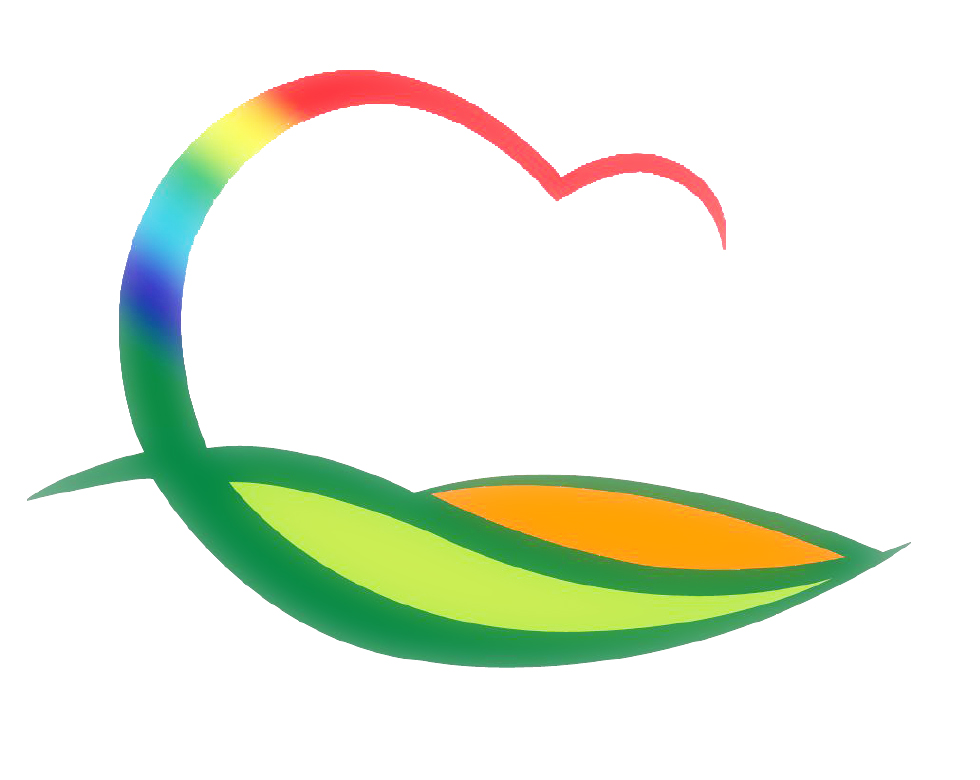 기획감사관
3-1. 지역개발사업 추진상황 점검 영상회의
4. 13.(화) 15:00 / PC영상회의 / 기획감사관 참석
추진상황 및 건의사항 등
3-2. 2021년도 제1회 추경예산 편성 심의
4. 9.(금) ~ 4. 14.(수) / 예산작업실 / 관과소, 읍면
3-3. 의원간담회
4. 15.(목) 10:00 / 위원회 회의실
안 건 : 조례 제·개정 및 주요 현안사업 설명